COORDINACIÓN NACIONAL DE PROTECCIÓN CIVIL
Diagnóstico Nacional sobre la incorporación de la Perspectiva de Género en la Gestión Integral de Riesgos y Protección Civil
25/enero/2021
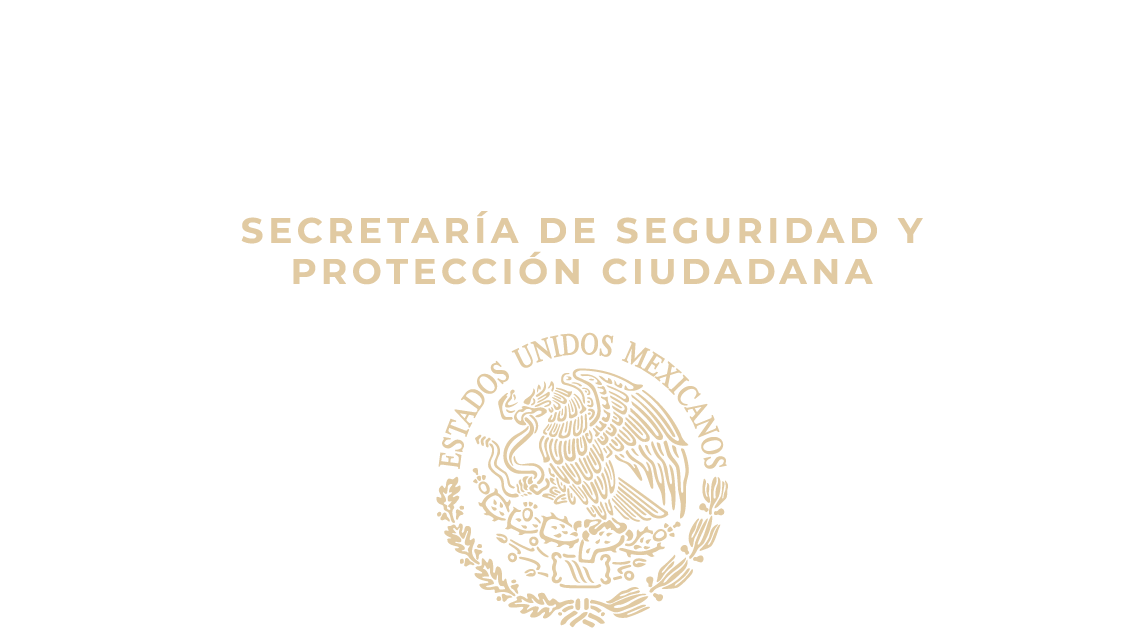 Antecedentes
El 6 de febrero se instaló la Mesa de trabajo con perspectiva de género en la gestión integral de riesgos, con el objetivo de establecer estrategias de colaboración entre las direcciones de la Coordinación Nacional de Protección Civil, las dependencias y/o entidades de la Administración Pública Federal (APF), organizaciones de la sociedad civil, iniciativa privada, los estados y los municipios para incorporar la Perspectiva de Género (PEG) en el Sistema Nacional de Protección Civil (SINAPROC) en cumplimiento al Programa Nacional de Desarrollo, Programa Nacional de Protección Civil, Marco de Sendai, Objetivos del Desarrollo Sostenible, el Programa para la Igualdad de Hombres y Mujeres y la Convención para la eliminación de todas formas de discriminación contra la Mujer (CEDAW).
 
Entre las primeras acciones de esta mesa se encuentra la realización de un Diagnóstico Nacional sobre la incorporación de la Perspectiva de Género en la Gestión Integral de Riesgos y Protección Civil de las 32 entidades federativas del país con el objetivo de crear una estrategia para la incorporación de la perspectiva de género en el SINAPROC.
 
Con este fin, se realizó un cuestionario que consta de 25 preguntas elaborado y validado por las personas integrantes de esta mesa de trabajo, que fue enviado por oficio con fecha límite del día 23 de octubre del 2020.
 
Sin embargo, a la fecha han contestado 31 estados.
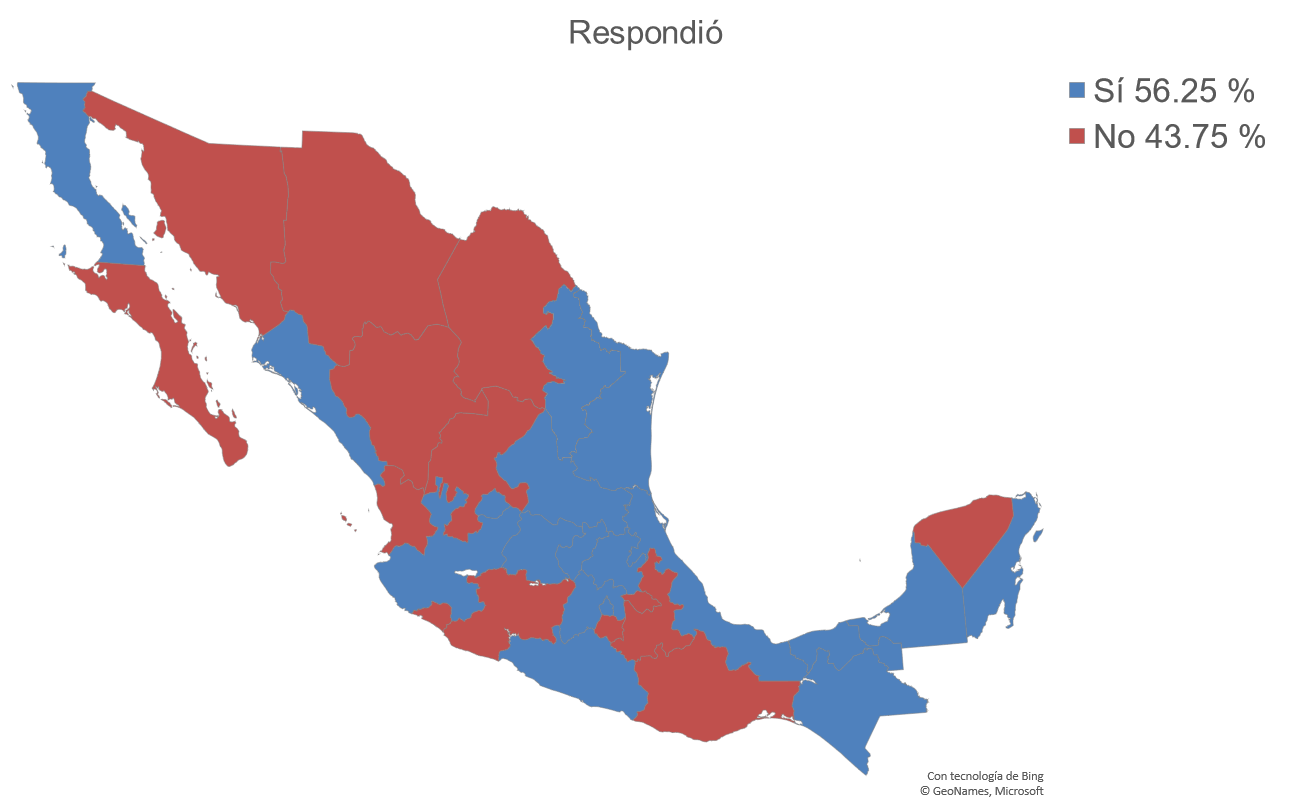 ?
Entidades que cuentan con presupuesto etiquetado para el desarrollo de acciones relacionadas a la perspectiva de género en la Gestión Integral de Riesgos y Protección Civil
En su lugar de trabajo ¿se realiza alguna de las siguientes acciones? o ¿existe alguna área especializada, espacios o instrumentos normativos?
¿En su institución está considerada la participación activa y la promoción de consideraciones y necesidades específicas de mujeres en la normativa vigente, reglas de operación, manuales, lineamientos y procedimientos del órgano de control, así como en las actividades puntuales de…?
¿Está considerada alguna de las siguientes acciones relacionadas a la perspectiva de género en la Gestión Integral de Riesgos y Protección Civil en la normativa vigente, reglas de operación, manuales, lineamientos y procedimientos del órgano de control, así como en las actividades puntuales de su institución?
¿Está considerada alguna de las siguientes acciones relacionadas a la perspectiva de género en la Gestión Integral de Riesgos y Protección Civil en la normativa vigente, reglas de operación, manuales, lineamientos y procedimientos del órgano de control, así como en las actividades puntuales de su institución?
Porcentaje de representación por grupos en la plantilla laboral
2 851 personas
El 45% de las instituciones encuestadas declara que en situaciones de crisis o emergencia, llevan a cabo las siguientes acciones orientadas a atender las necesidades de manera diferenciada entre hombres y mujeres, así como de grupos específicos de población como: niñas, niños, adolescentes, mujeres embarazadas, mujeres con discapacidad, mujeres adultas mayores, mujeres indígenas y personas de población LGBTTIQ
El 74% de las instituciones encuestadas declara que ha promovido la integración de comités de protección civil en zonas de riesgo de desastre con participación de las mujeres de las comunidades, donde éstas colaboran principalmente en:
Elementos que han promovido las instituciones encuestadas en los refugios temporales y/o albergues:
Con relación a la promoción de la cultura de la Gestión Integral de Riesgos y Protección Civil, ¿su estrategia de comunicación interna y externa incluye en relación con las mujeres los siguientes aspectos?:
Con relación a la promoción de la cultura de la Gestión Integral de Riesgos y Protección Civil, ¿su estrategia de comunicación interna y externa incluye en relación con las mujeres los siguientes aspectos?:
Las instituciones encuestadas declararon la siguiente frecuencia de uso de los canales de comunicación que integran su estrategia de difusión para atender la especificidad de cada grupo, así como la promoción de la igualdad de género en la Gestión Integral de Riesgos y Protección Civil son los siguientes:
Planteamiento de acciones y programas de prevención y respuesta que busquen cerrar las brechas de género, usos y costumbres de las comunidades e interseccionalidad (mujeres con discapacidad, mujeres afromexicanas, madres trabajadoras, mujeres de la diversidad sexual, mujeres indígenas, mujeres rurales, mujeres adultas mayores, mujeres jóvenes, mujeres embarazadas y mujeres trabajadoras del hogar)
Instituciones que declararon tenerlo considerado dentro de la norma vigente, reglas de operacion, manuals lineamientos y procedimientos del organo de control, así como en las actividades puntuales de la institución.
Entidades que cuentan con presencia de mujeres en el Consejo Estatal de Emergencia o alguna institución de protección y defensa de los derechos de las mujeres
84%
Porcentaje de mujeres representadas en el Consejo Estatal de Emergencia o alguna institución de protección y defensa de los derechos de las mujeres, en relación al número total de integrantes o el nombre de la institución que represente los derechos de las mujeres
Especificaciones:
* Nuevo León, Baja California Sur, Morelos, Coahuila, Nayarit declararon no contar con presencia de mujeres en el Consejo Estatal de Emergencia o alguna institución de protección y defensa de los derechos de las mujeres.
*Hidalgo y Puebla declararon si contar con este tipo de representación, pero no contestaron el porcentaje
*Querétaro declaró presencia de las mujeres en los organismos mencionados pero cero porciento en la representación
En cuanto a las mujeres en puestos directivos por entidad federativa:

 13 de ellas declararon no tener ni un solo puesto de ese status ocupado por miembros del sexo femenino
En ningún caso este atributo alcanzó el 8% de la plantilla laboral
Instituciones que han brindado o desarrollado cursos de capacitación que aborden la transversalización de la perspectiva de género en las actividades que desempeña
Porcentaje de esos cursos que fue impartido por la Coordinación Nacional de Protección Civil o la Unidad de Protección Civil Estatal pertinente
16%
22.6%
48%
Declararon haber recibido cursos de capacitación o formación sobre la Perspectiva de Género en la Gestión Integral de Riesgos de Desastres y Protección Civil
Otros resultados relevantes…
Relación Entidades – Respuestas Positivas
¡GRACIAS!
Subdirección de Estudios Económicos y Sociales de la 
Dirección de Análisis y Gestión de Riesgos del  

Centro Nacional de Prevención de Desastres
Febrero de 2021